P.E.T.A : SeaWorld Edition- A Proposal for a New Website Design
Alyssa DiMarino
Lauren Healy 
November 17, 2020
Agenda
Introduction and background of P.E.T.A and SeaWorld’s connection 
Analysis and data of 2 websites: Savethedolphins and ProjectSeahorse on appearance, content, and rhetorical appeals 
Our consulting teams’ conclusions from the analysis of the websites 
Recommendations to improve our company’s (P.E.T.A) website 
Summary of our points 
Our Consulting Teams’ contact info
Introduction
Background
Both organizations advocate for the better treatment and health for marine life.
We understand that animal abuse of any type should not be tolerated.
This report is very important for the goal of making SeaWorld realize the damage they are doing to their marine life. living.
https://www.facebook.com/watch/?v=1481375785366706
mistreatment of animals
P.E.T.A= People for the Ethical Treatment of animals. 
Website shows SeaWorld abuse
Conducted research on Savethedolphins and Projectseahorse that advocate for the correct treatment of marine life.
Analysis & Data- Appearance
http://savedolphins.eii.org/campaigns/dwp/
The website savethedolphins.eei.org supports  P.E.T.A. in their mission to stop all abuse of marine life across the world.
Website appearance was appealing and calming for the viewers of the website
Use of images/videos
Gives viewers opportunities to make a difference
The font portrays the website in an effective way
Easy to navigate
http://www.projectseahorse.org/home
Advocates for marine life educating the public 
Website appearance was appealing and complimenting for the audience
Use of images/videos
Consistent text/font throughout 
Easy to navigate
Analysis & Data- Content
http://www.projectseahorse.org/home
Content heavy 
Reliable 
Interdisciplinary approach 
Research- based 
Education opportunities
http://savedolphins.eii.org/campaigns/dwp/
Content is informative
Provides articles with detailed information
Educational opportunities for everyone
Reliable and credible information
Non-bias information
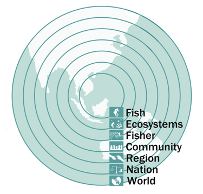 Analysis & Data- Rhetorical Appeals
http://savedolphins.eii.org/campaigns/dwp/
Ethos is shown throughout this website when they discuss how the President of the U.S. is involved in saving mammals. 
Pathos is shown on this website with pictures and videos of marine life being tortured by workers at SeaWorld.
Logos is found on this website through the use of facts about orcas being held in captivity and the harmful treatment.
http://www.projectseahorse.org/home
Ethos 
Dr. Amanda Vincent 
The University of British Columbia’s Oceans and Fisheries 
Zoological Society of London
Ph.D research team 
awards/achievements published 
Pathos 
Pictures on marine life endangerment 
Donation page 
Logos
Statistics 
Success rates
Tables and figures
Conclusions
P.E.T.A SeaWorld category website needs changes to reach the public eye for public awareness.
 End animal abuse and cruelty in SeaWorld parks. 
Make website easier to navigate
Adjust content of  website to have more reliable information
 Include organizations in our website 
Make credibility more known to the public 
Changing advertisements such as merchandise and apparel
 To inform the public on SeaWorld and to not look like we are solely making a profit.
 Update and modify the website= Better educated on SeaWorld and their lawsuits and abuse
  Start making a difference=the public  avoiding SeaWorld Parks.
Recommendations
P.E.T.A should embed more tabs for the different animals
#1:
#2:
Have more “sister” organizations embedded in our website
#3:
Avoid Advertisements on informative pages
Summary
SeaWorld Corporation, employees, and trainers are harming and compromising the well-being of their animals
P.E.T.A needs to improve their website to raise public awareness for SeaWorld marine life 
SeaWorld needs an ocean side sanctuary for their animals to prevent abuse, neglect, and captivity
For any follow-up questions, comments, or concerns, please contact us at the following phone number or emails below. We look forward to hearing back from you!

Phone number: 123-456-7890
Thank you!
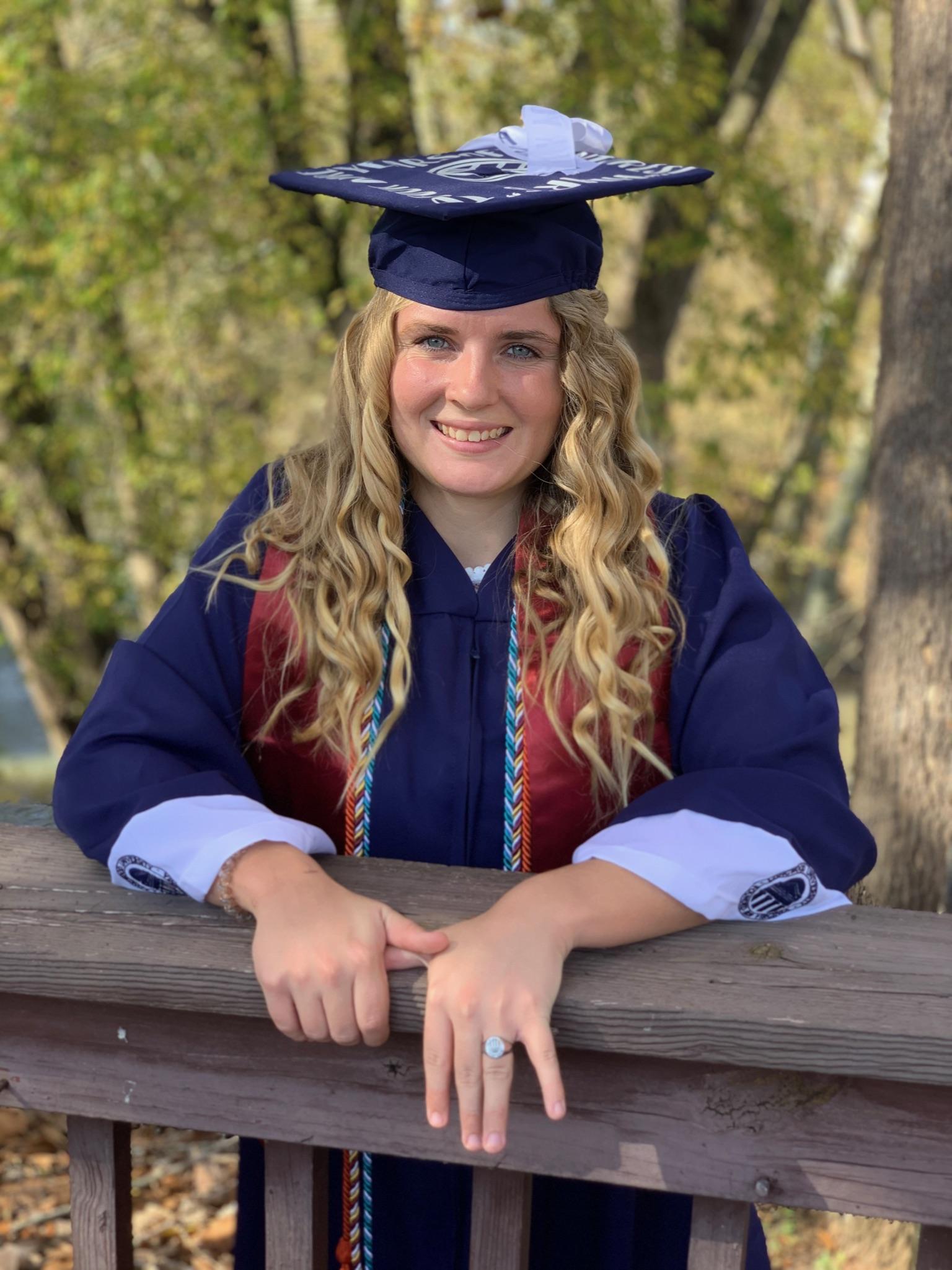 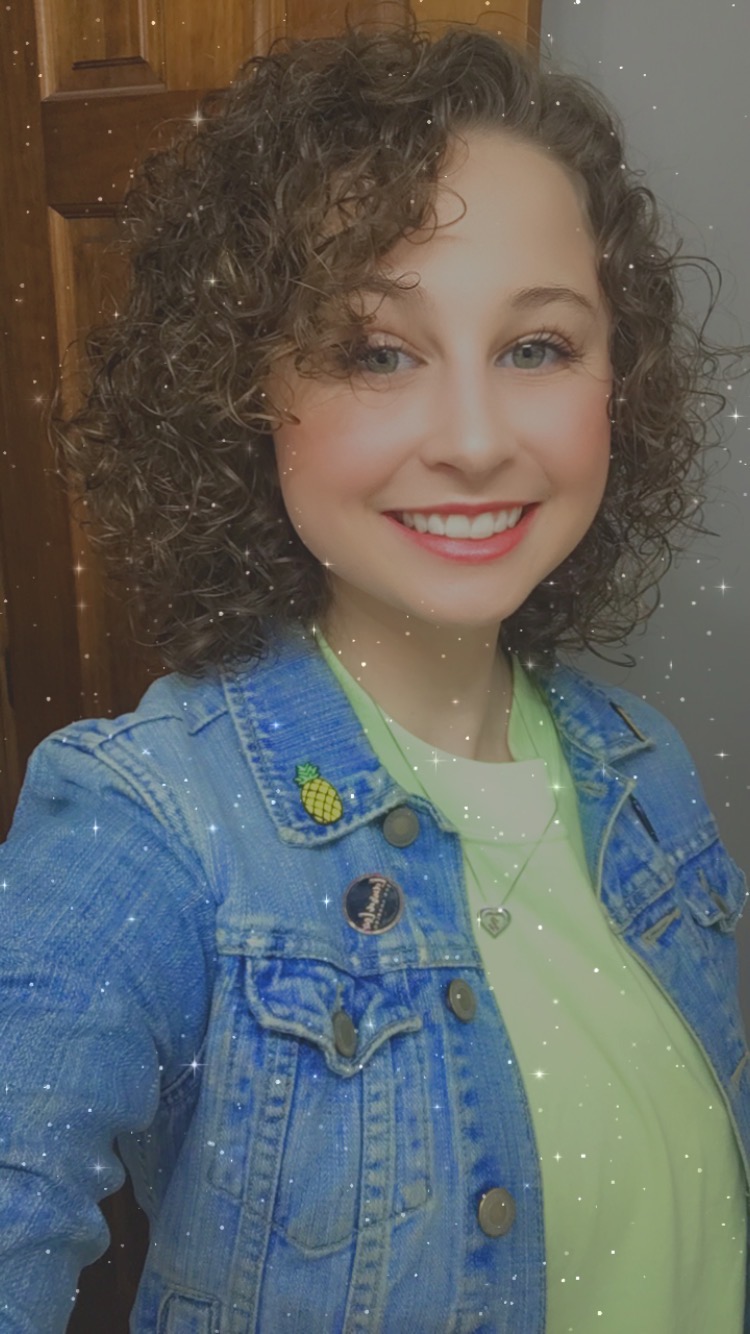 Alyssa DiMarino, Website Consultant
Lauren Healy, Website Consultant
Lauren.healy@live.longwood.edu
alyssa.dimarino@live.longwood.edu
References
Interdisciplinary Approach . https://images.squarespace- 	cdn.com/content/v1/55930a68e4b08369d02136a7/1437002410088-        	Q5DESNF9AP25839G6VUX/ke17ZwdGBToddI8pDm48kCLDVB1Oq9LDY26J7_qVD        	1F7gQa3H78H3Y0txjaiv_0fDoOvxcdMmMKkDsyUqMSsMWxHk725yiiHCCLfrh8O1z        	5QPOohDIaIeljMHgDF5CVlOqpeNLcJ80NK65_fV7S1UX2K2sPF_saC7IdfU47p7Y-        	nPc9Sioo8SX_rdDAwAHeFWZXVa6t3lOB28ooYNrPaSQ/image-asset.jpeg?format=750w.
International Marine Mammal Project. Campaigns: Dolphin + Whale Project. Campaigns |  Dolphin + Whale Project | International Marine Mammal Project.http://savedolphins.eii.org/campaigns/dwp/.
PETA (People for the Ethical Treatment of Animals). (2020, March 11). SeaWorld Is a Hellhole for Animals. https://www.facebook.com/watch/?v=1481375785366706. 
Seahorse, P. (2020). Project Seahorse Advancing Marine Conservation. Project Seahorse.https://www.projectseahorse.org/home.